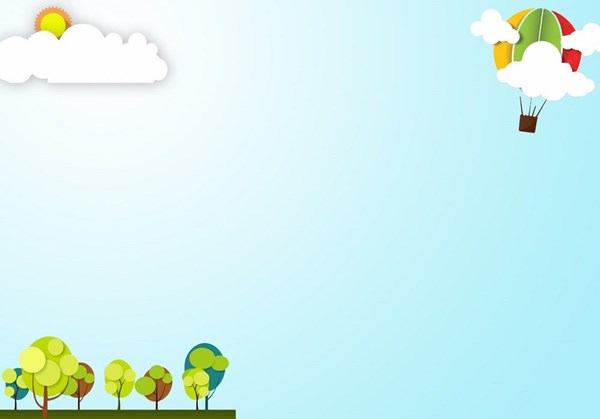 TRƯỜNG TIỂU HỌC ĐOÀN NGHIÊN
Chào mừng quý thầy cô về dự giờ thăm lớp!
MÔN : TOÁN
BÀI 36: ÔN TẬP ĐO LƯỜNG (T1)
 
LỚP  4C
Giáo viên: NGUYỄN THỊ LỤC
Thứ tư ngày 27 tháng 12 năm 2023
Toán:
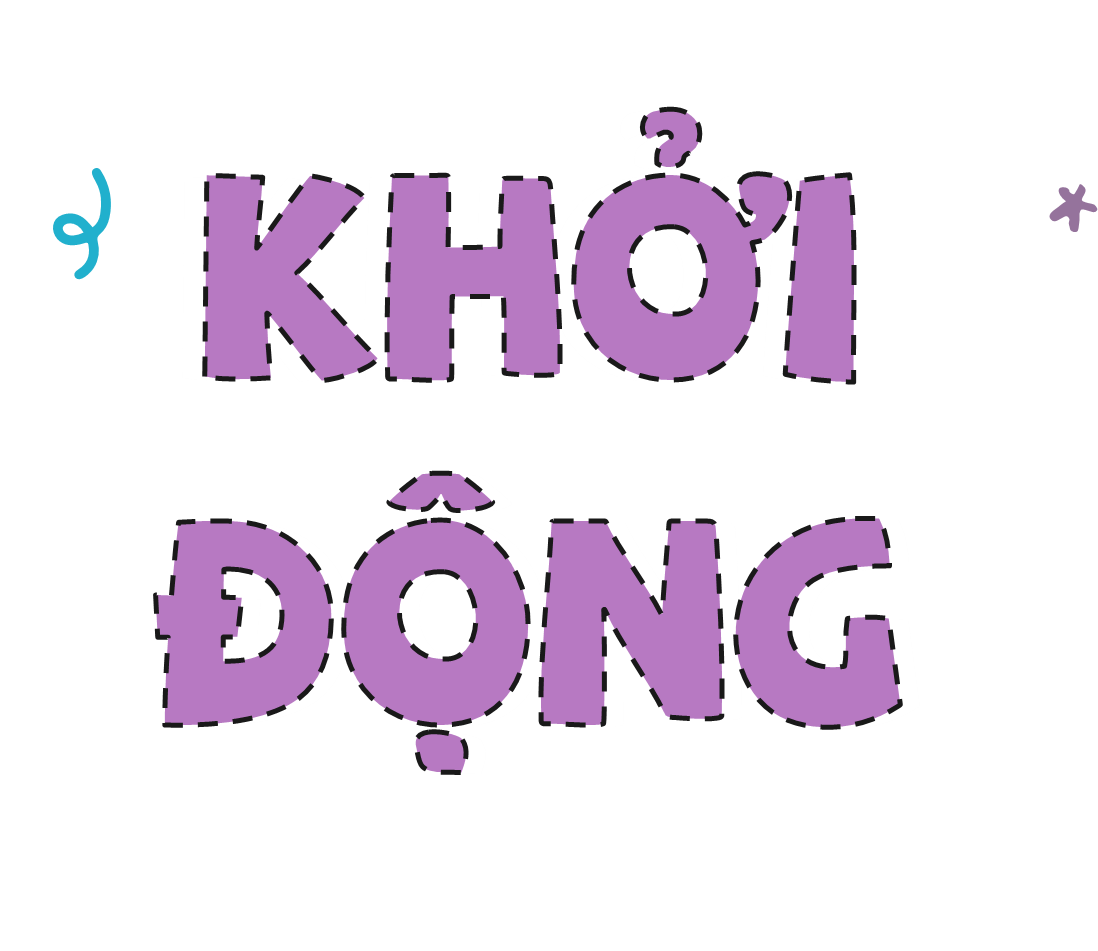 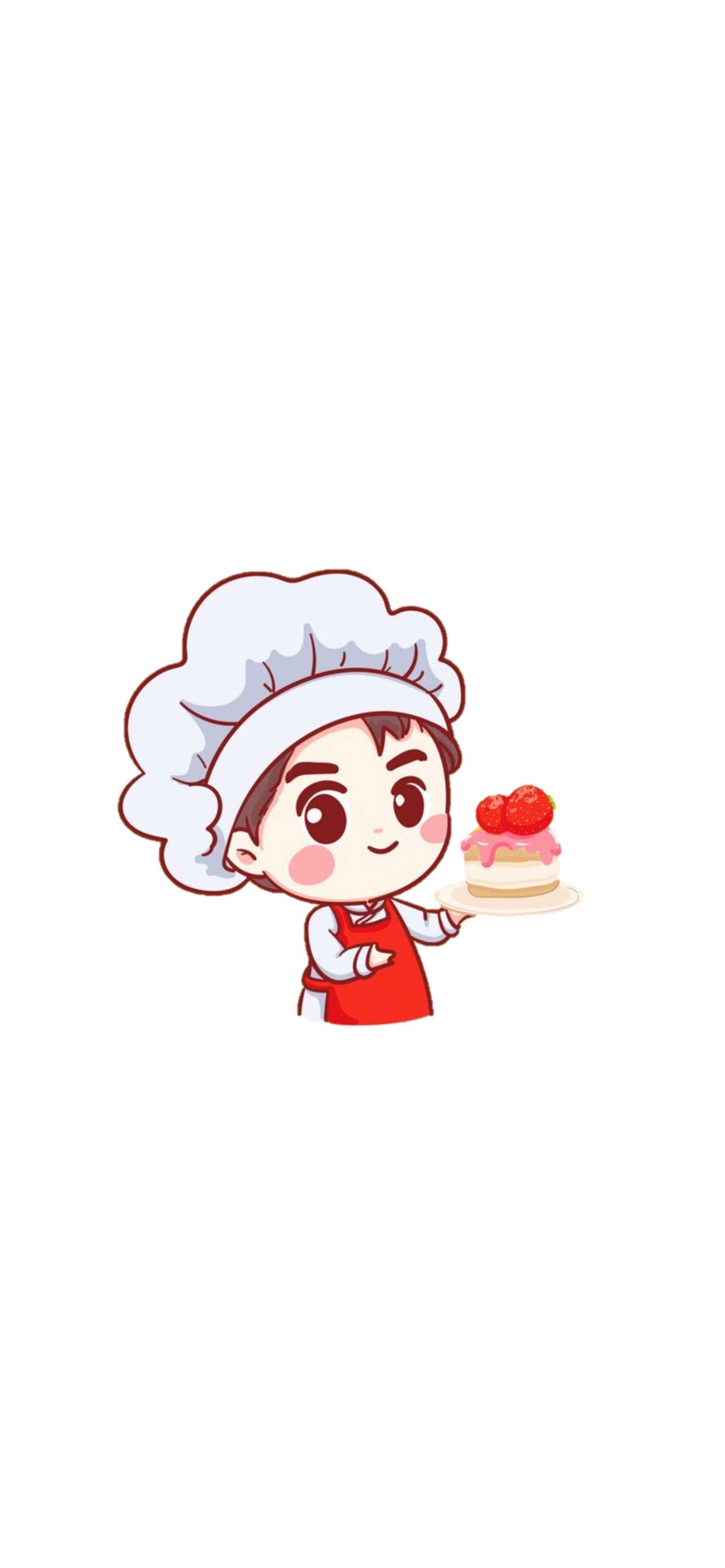 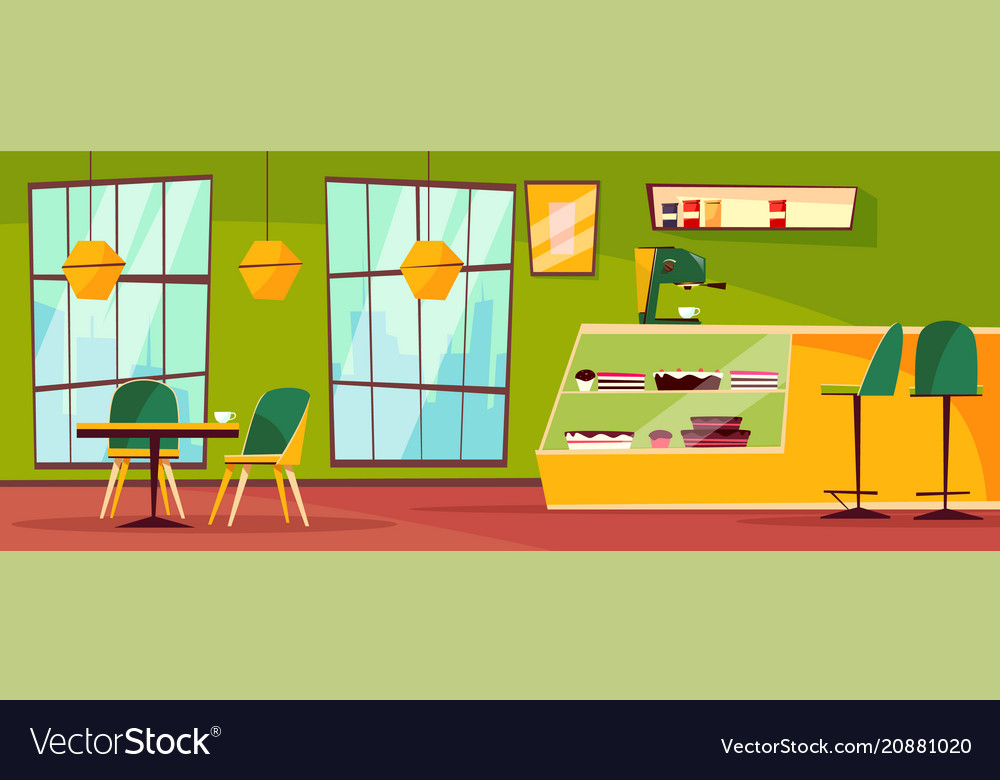 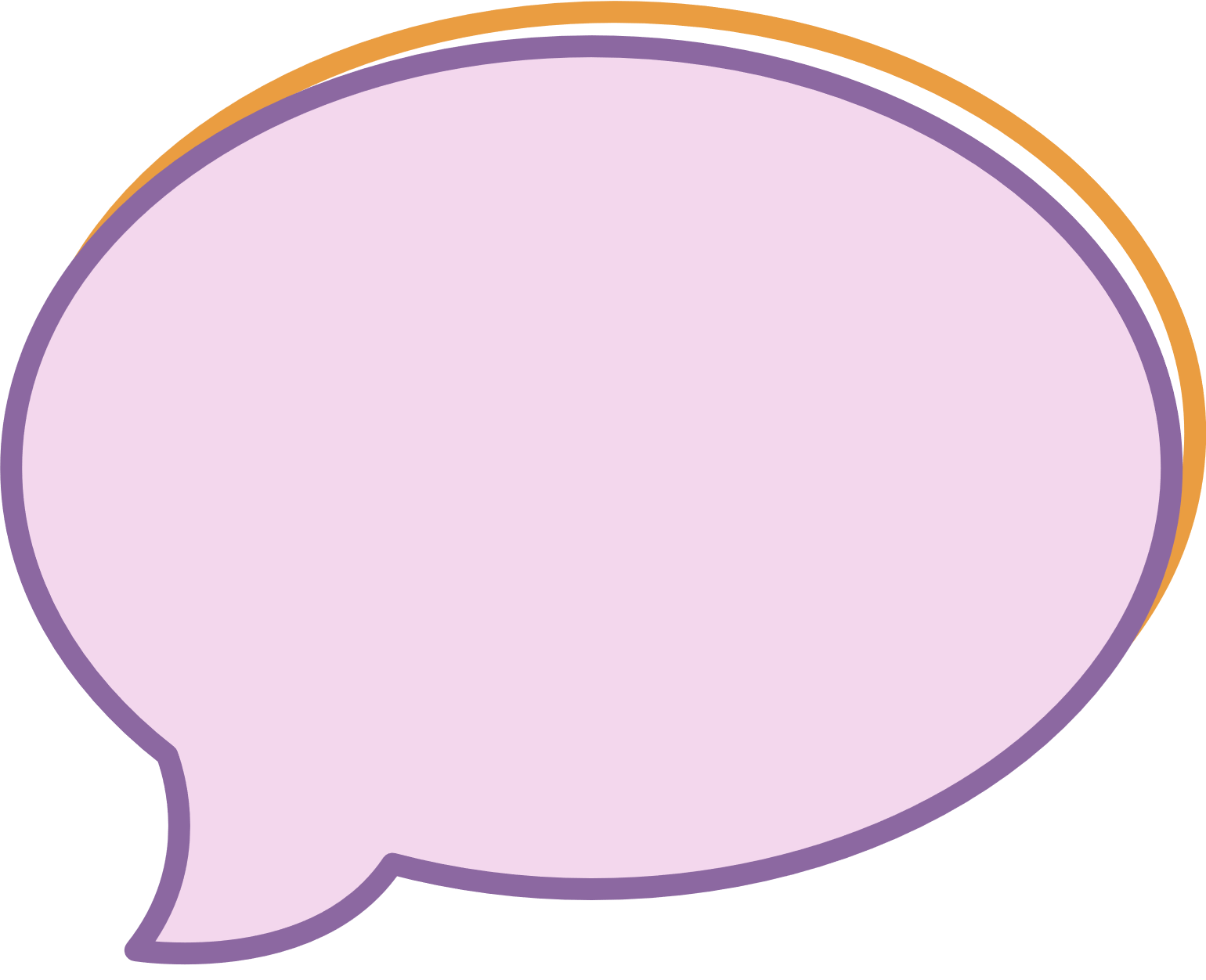 Đây là nhà hàng có nhiều món tráng miệng. Khách hàng nào đến đây trả lời đúng câu hỏi của đầu bếp thì sẽ được tặng một phần quà.
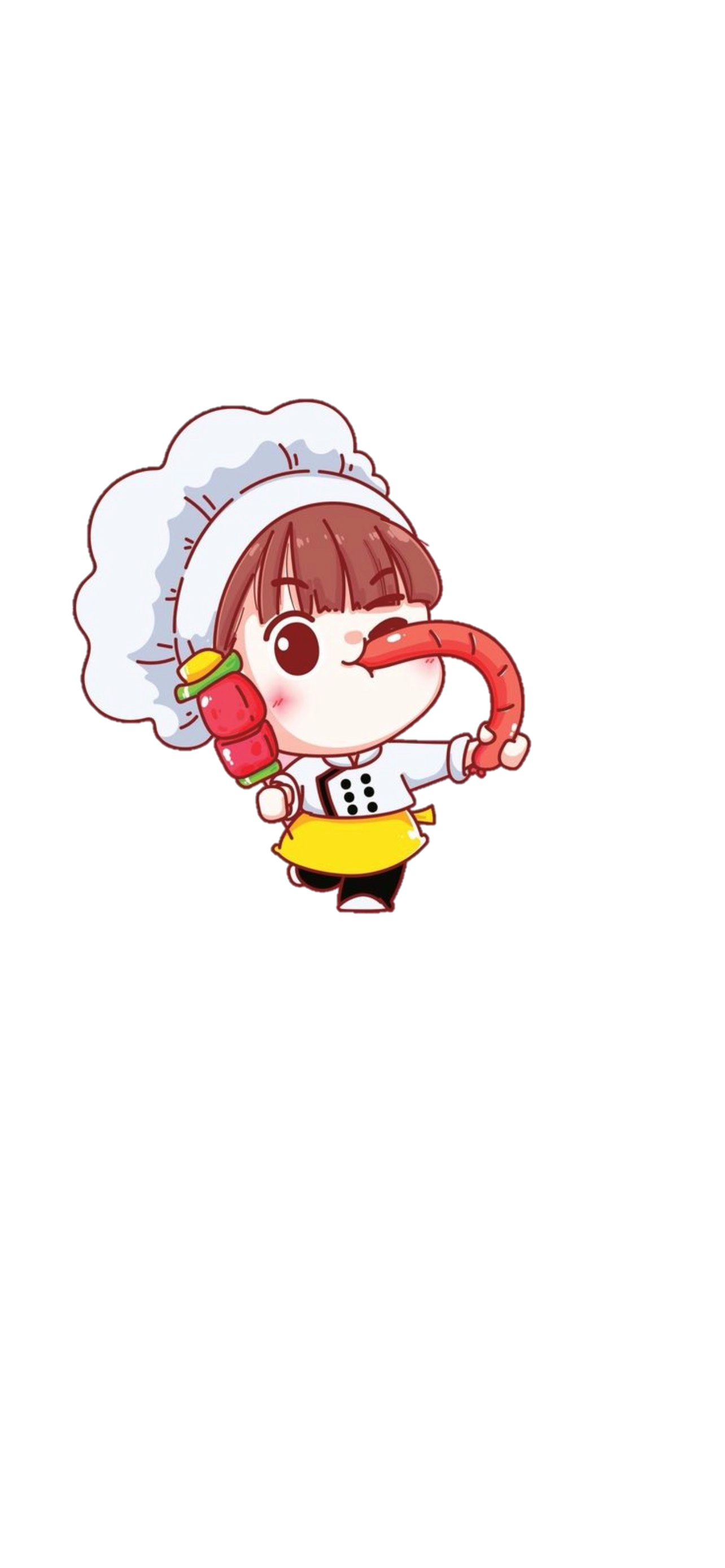 Hình nào dưới đây là hình bình hành?
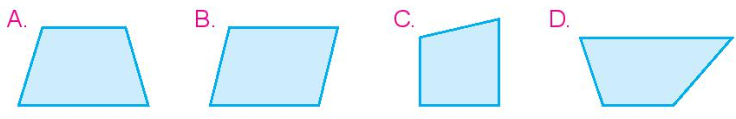 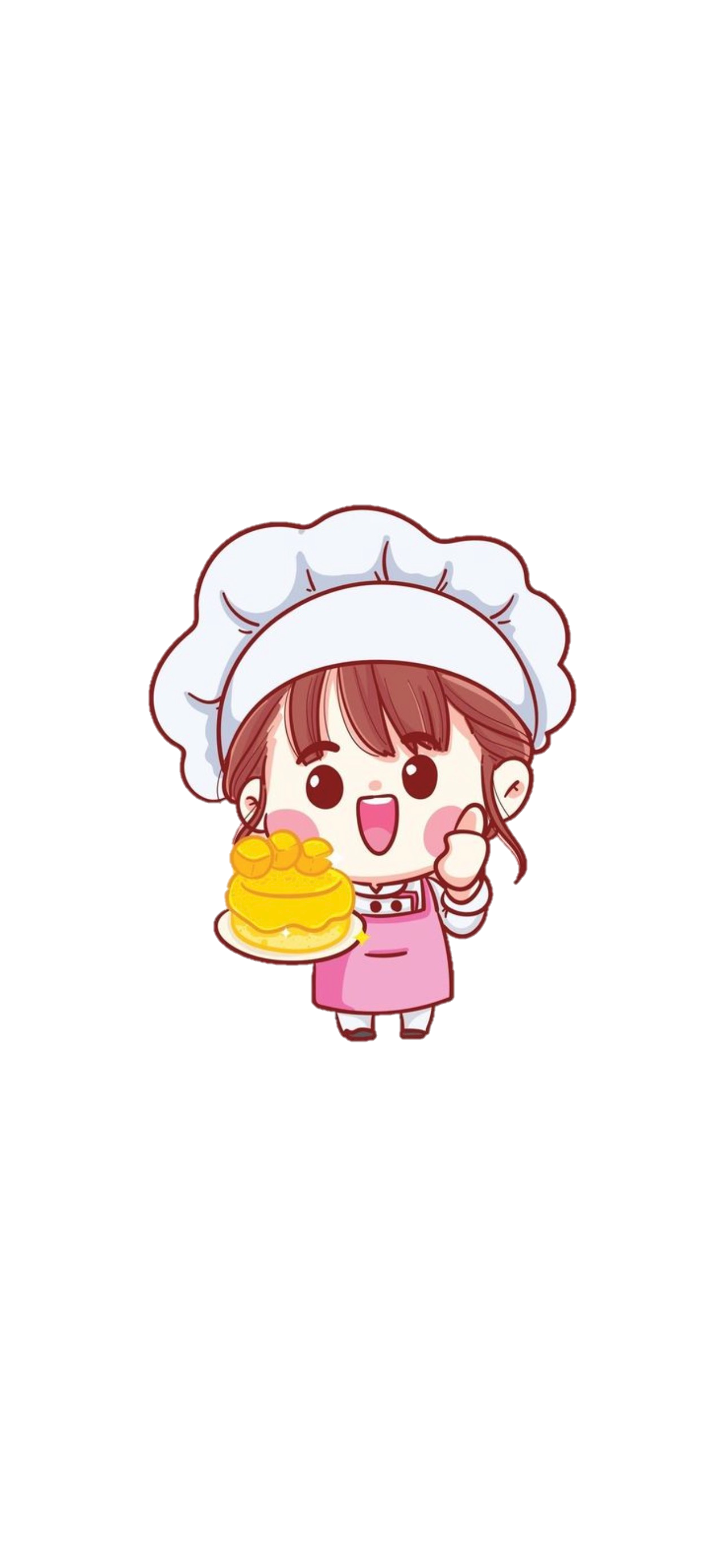 Hình nào dưới đây vừa có cặp cạnh song song, vừa có cặp cạnh vuông góc?
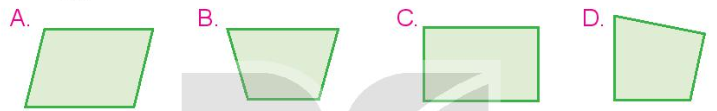 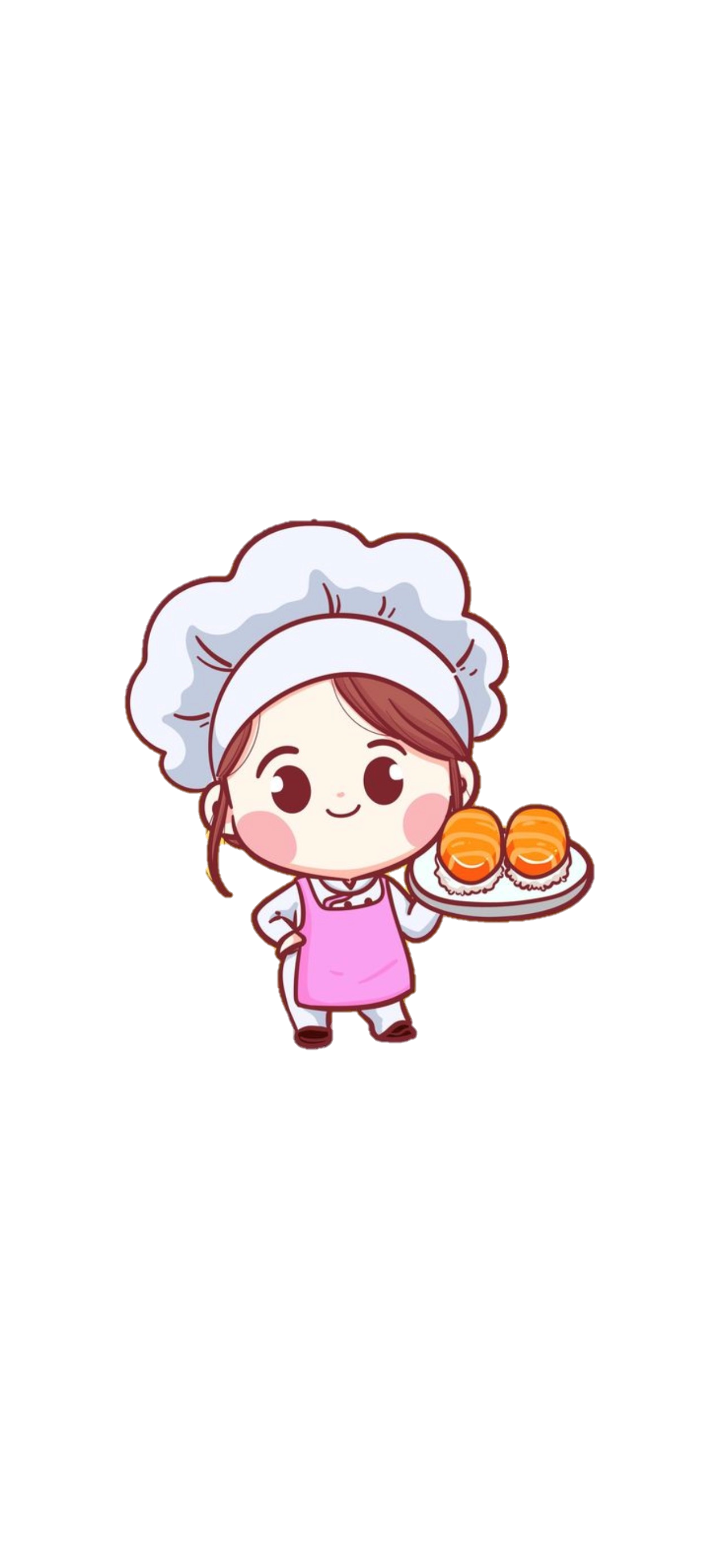 Thứ tư ngày 27 tháng 12 năm 2023
Toán:
ÔN TẬP ĐO LƯỜNG (T1)
Yêu cầu cần đạt:
Ôn tập, củng cố các đơn vị đo khối lượng (yến, tạ, tấn, kg ). Vận dụng giải các bài tập và bài toán thực tế liên quan.
Thứ tư ngày 27 tháng 12 năm 2023
Toán:
ÔN TẬP ĐO LƯỜNG (T1)
1
Số?
a) 1 yến=          kg
10 kg =           yến
100 kg =          tạ
1 tạ =           yến =           kg
1 tấn =          tạ =             kg
?
?
?
?
?
?
?
10
1 000 kg =           tấn
1
?
1
10
100
1
10
1000
Thứ tư ngày 27 tháng 12 năm 2023
Toán:
ÔN TẬP ĐO LƯỜNG (T1)
Số?
1
3 tạ 60 kg =           kg
b) 2 tạ =           kg
1 tấn 7 tạ =          tạ
4 tấn =           tạ =             kg
?
?
?
?
?
200
360
4000
40
17
Thứ tư ngày 27 tháng 12 năm 2023
Toán:
ÔN TẬP ĐO LƯỜNG (T1)
1
Số?
3 tạ 60 kg =           kg
a) 1 yến=          kg
b) 2 tạ =           kg
10 kg =           yến
100 kg =          tạ
1 tấn 7 tạ =          tạ
1 tạ =           yến =           kg
4 tấn =           tạ =             kg
1 tấn =          tạ =             kg
?
?
?
?
?
?
?
?
?
?
?
?
10
1
1 000 kg =           tấn
?
1
10
100
1
10
1000
200
360
4000
40
17
Thứ tư ngày 27 tháng 12 năm 2023
Toán:
ÔN TẬP ĐO LƯỜNG (T1)
Số?
2
a) 5 yến + 7 yến =          yến
b) 3 tạ x 5 =          tạ
43 tấn – 25 tấn =         tấn
15 tạ : 3 =         tạ
15 tạ : 5 =         tạ
?
?
?
?
?
12
18
15
5
3
Thứ tư ngày 27 tháng 12 năm 2023
Toán:
ÔN TẬP ĐO LƯỜNG (T1)
>; <; =
3
a) 3 kg 250 g          3 250 g
b) 5 tạ 4 yến         538 kg
c) 2 tấn 2 tạ         2 220 kg
?
?
?
=
>
<
Thứ tư ngày 27 tháng 12 năm 2023
Toán:
ÔN TẬP ĐO LƯỜNG (T1)
a) Con bê cân nặng 1 tạ 40 kg. Con bò nặng hơn con bê là 220 kg. Hỏi con bò và con bê nặng tất cả bao nhiêu ki-lô-gam?
4
Bài giải:
a) Đổi 1 tạ 40 kg = 140 kg
Con bò nặng số ki lô-gam là:
140 + 220 = 360 (kg)
Con bò và con bê nặng tất cả số kg là:
360 + 140 = 500 (kg)
Đáp số: 500 kg
Thứ tư ngày 27 tháng 12 năm 2023
Toán:
ÔN TẬP ĐO LƯỜNG (T1)
b) Một con voi nặng gấp đôi tổng số cân nặng của con bò và con bê (ở câu a). Hỏi con voi cân nặng mấy tấn?
4
Bài giải:
Con voi cân nặng là:
500 × 2 = 1 000 (kg) = 1 tấn
Đáp số: 1 tấn
03
Vận dụng
Vận dụng
4 tạ = ..?...yến
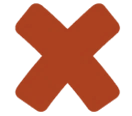 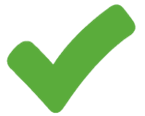 A. 40
B. 4 00
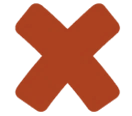 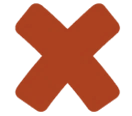 D. 4
C. 4000
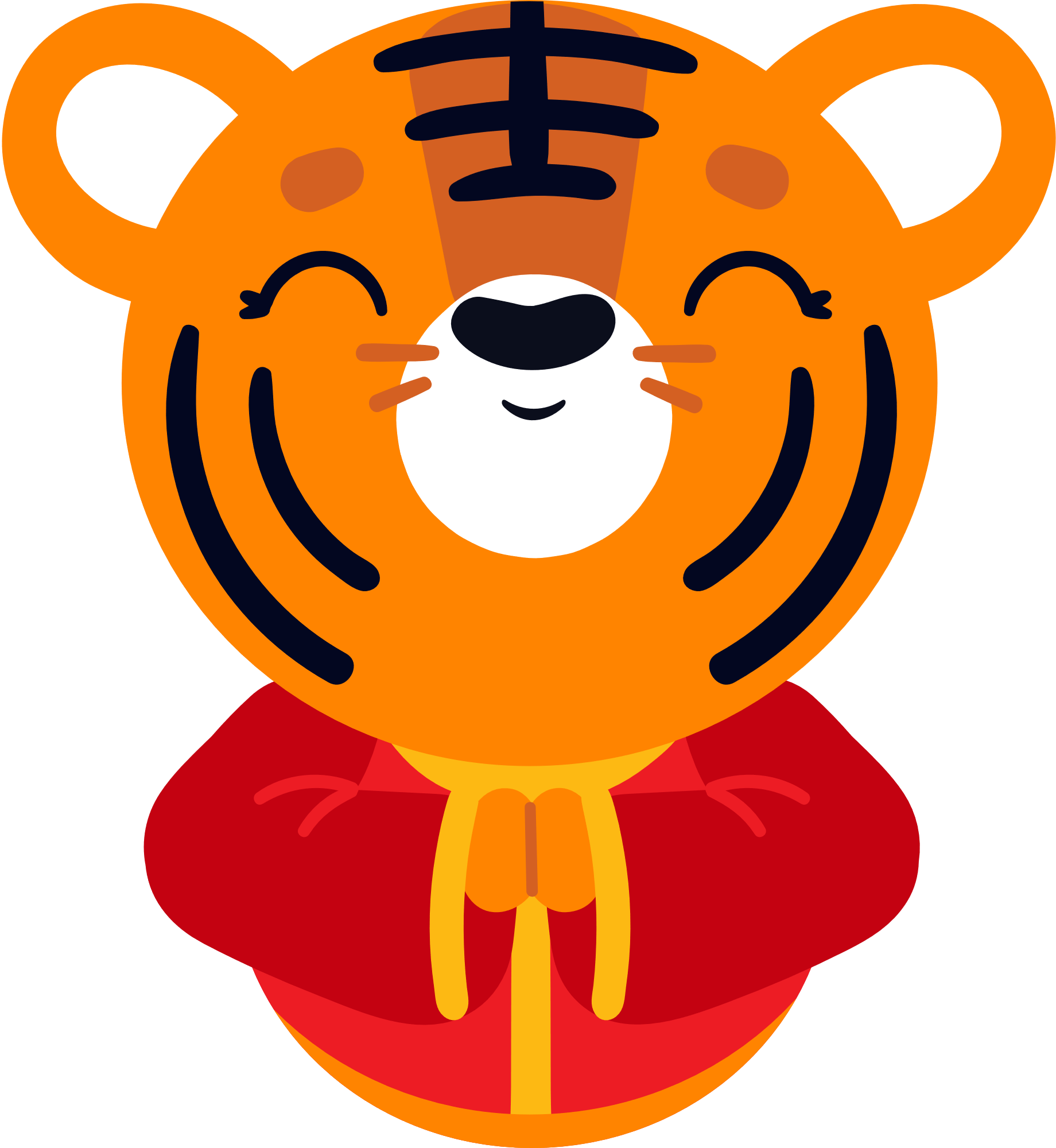 1 000 kg = ..?...tạ
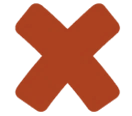 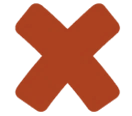 B. 1 000
A. 100
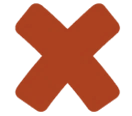 C. 1
D. 10
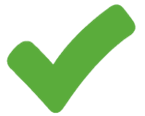 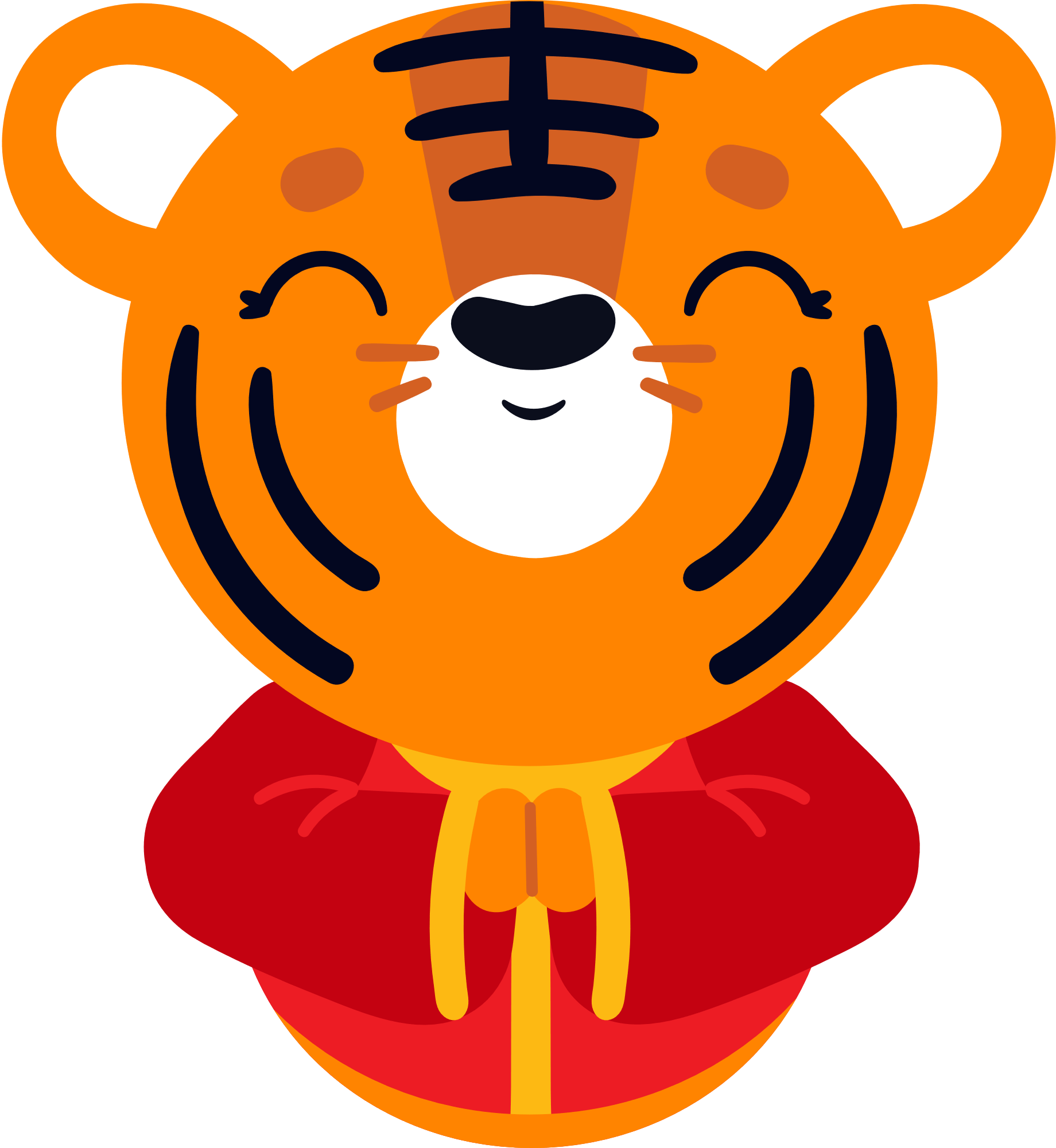 500 kg = ..?... yến
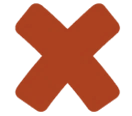 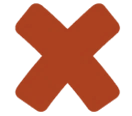 B. 5 000
A. 5
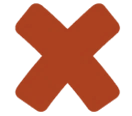 C. 50
D. 500
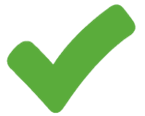 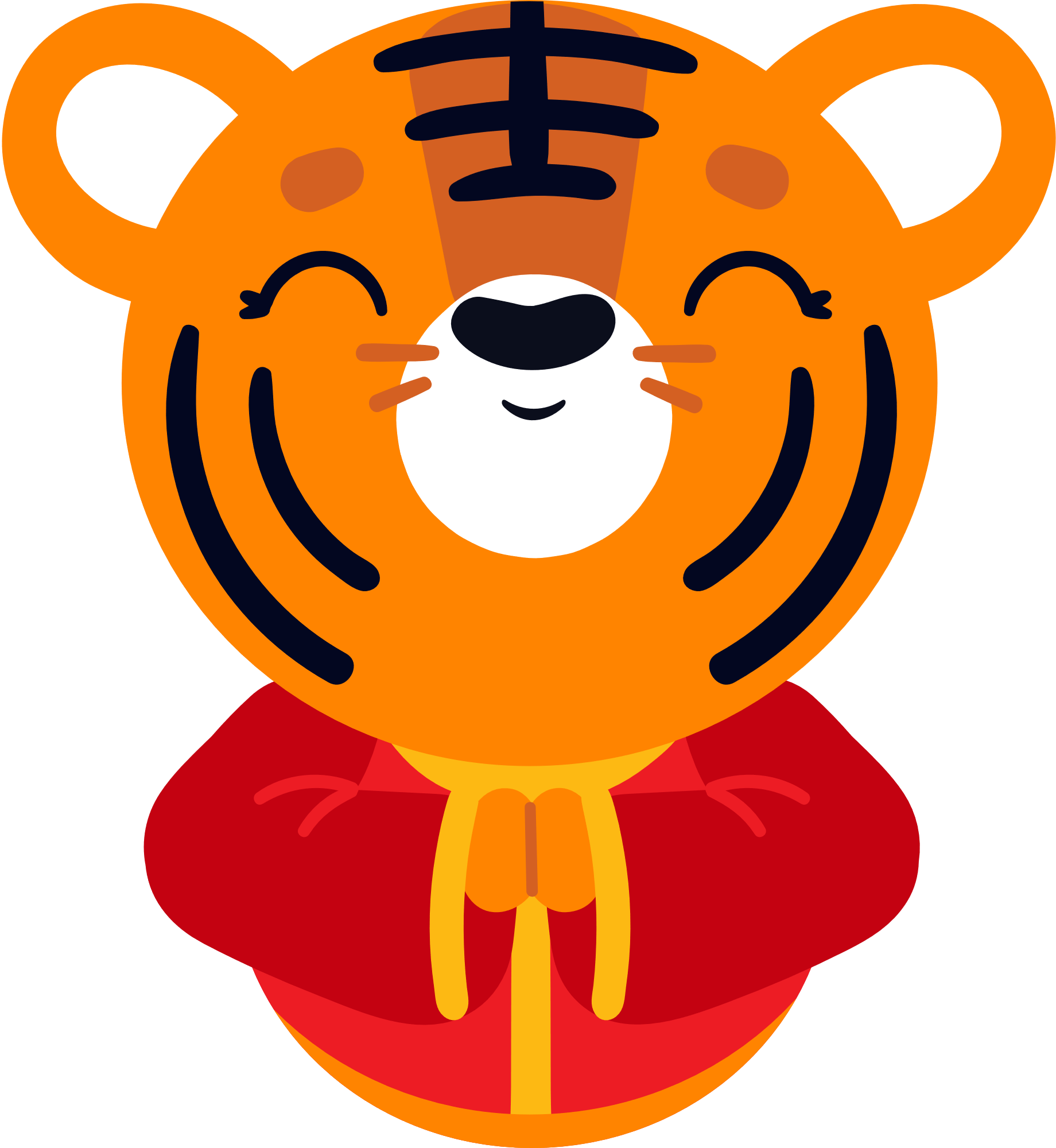 1 000 kg = ..?.. tạ
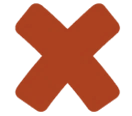 A. 1
C.10
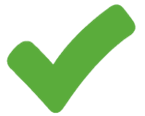 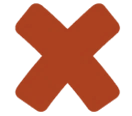 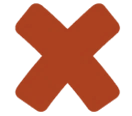 B. 1 000
D. 100
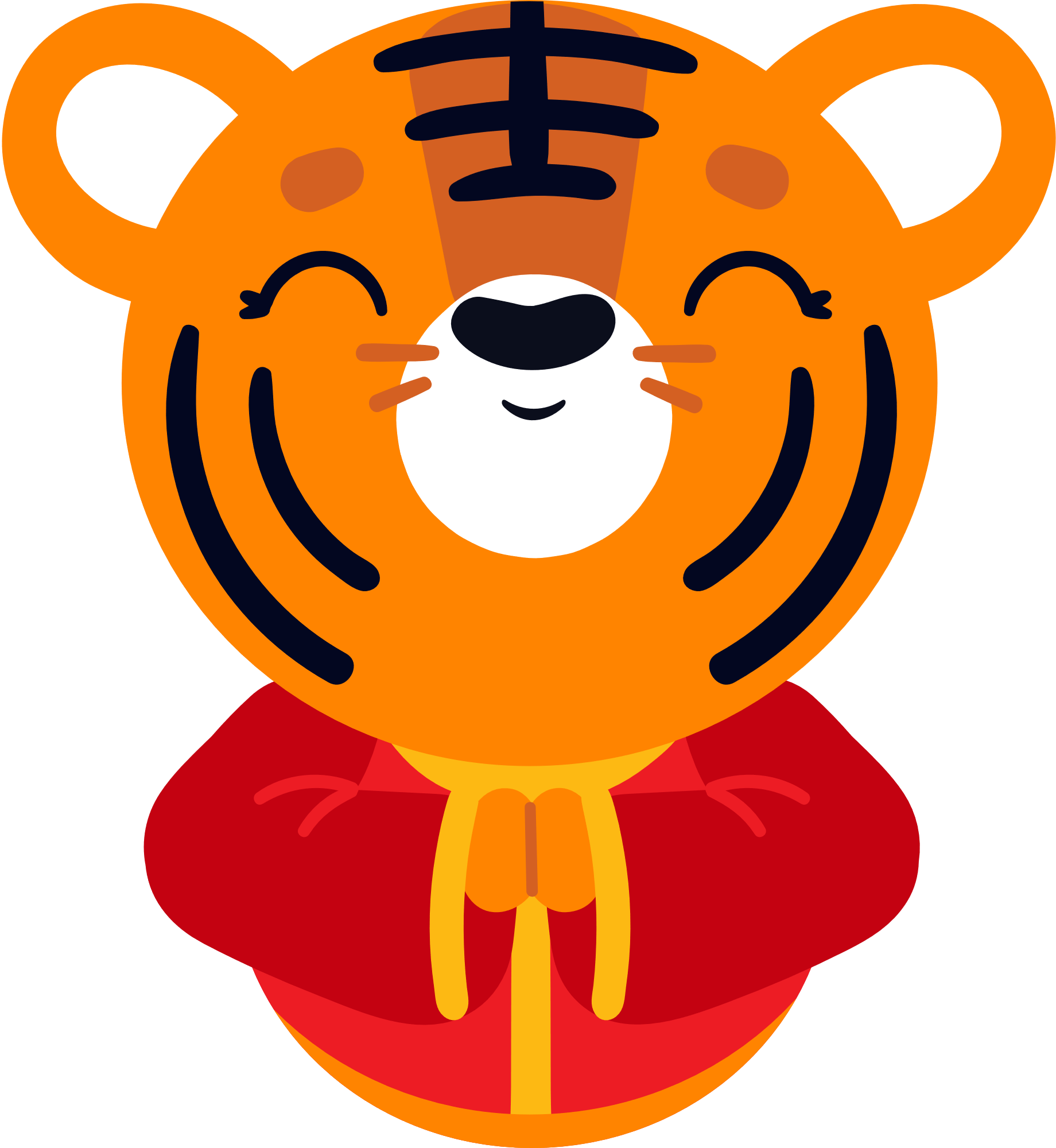 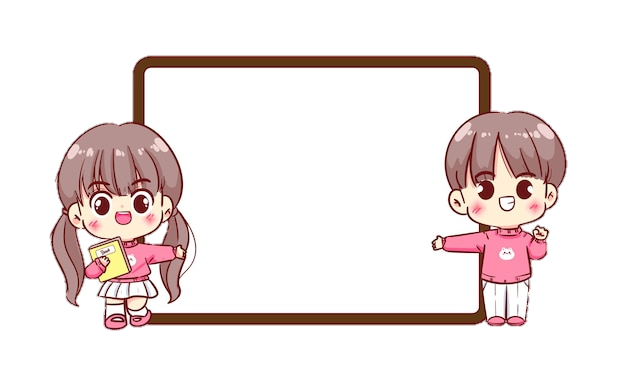 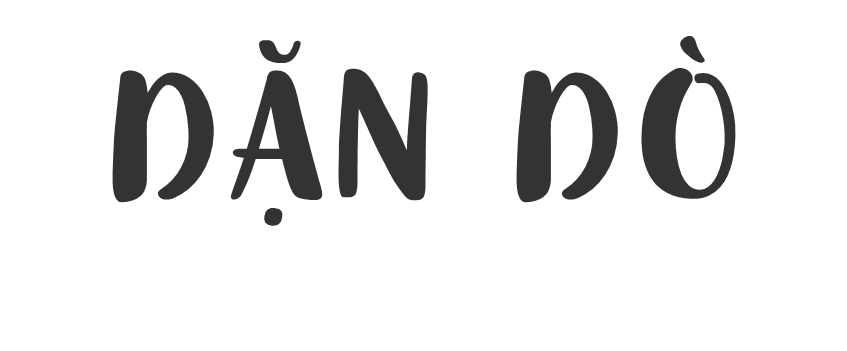 Hoàn thành BTVNÔn lại bài học
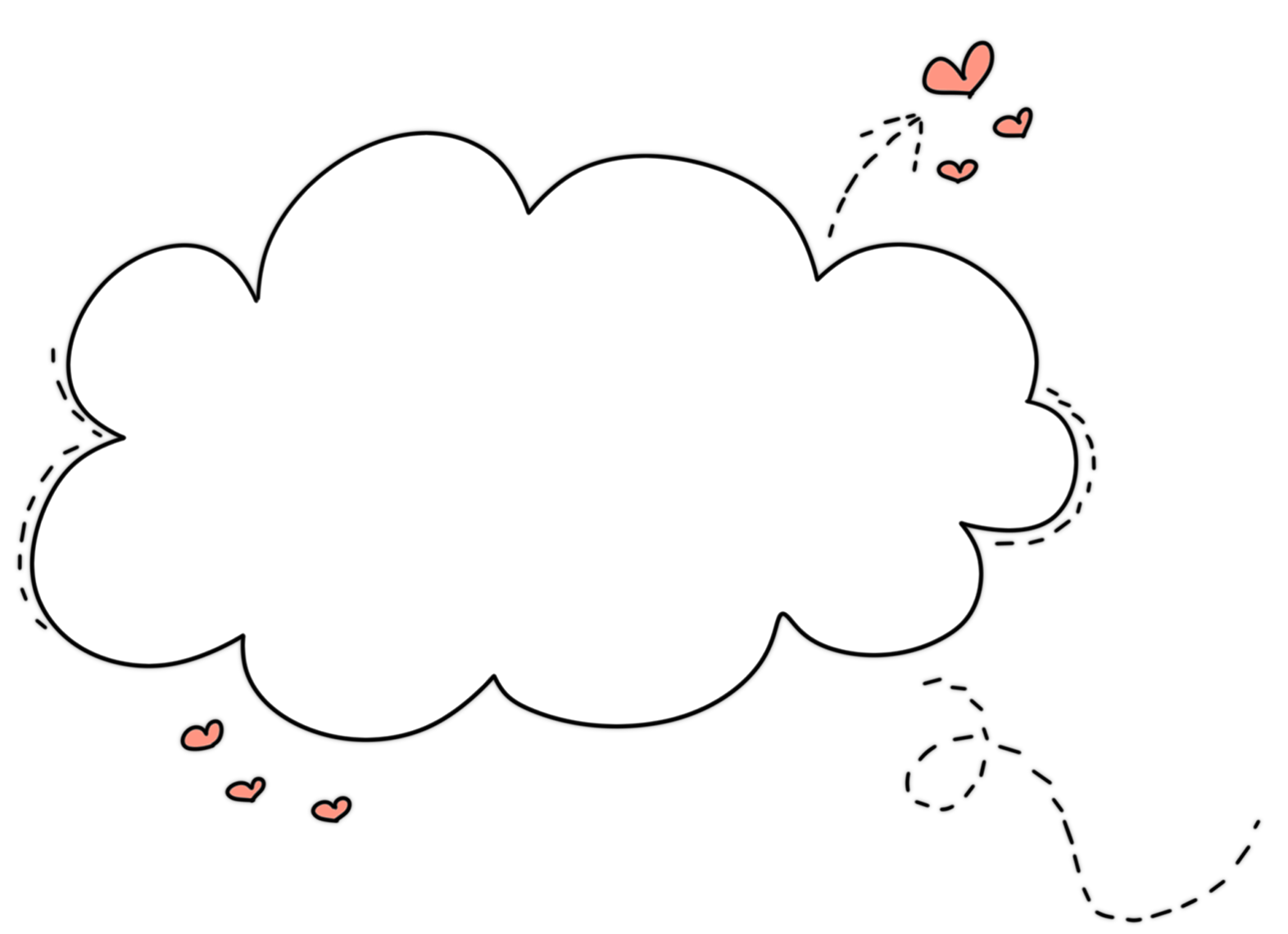 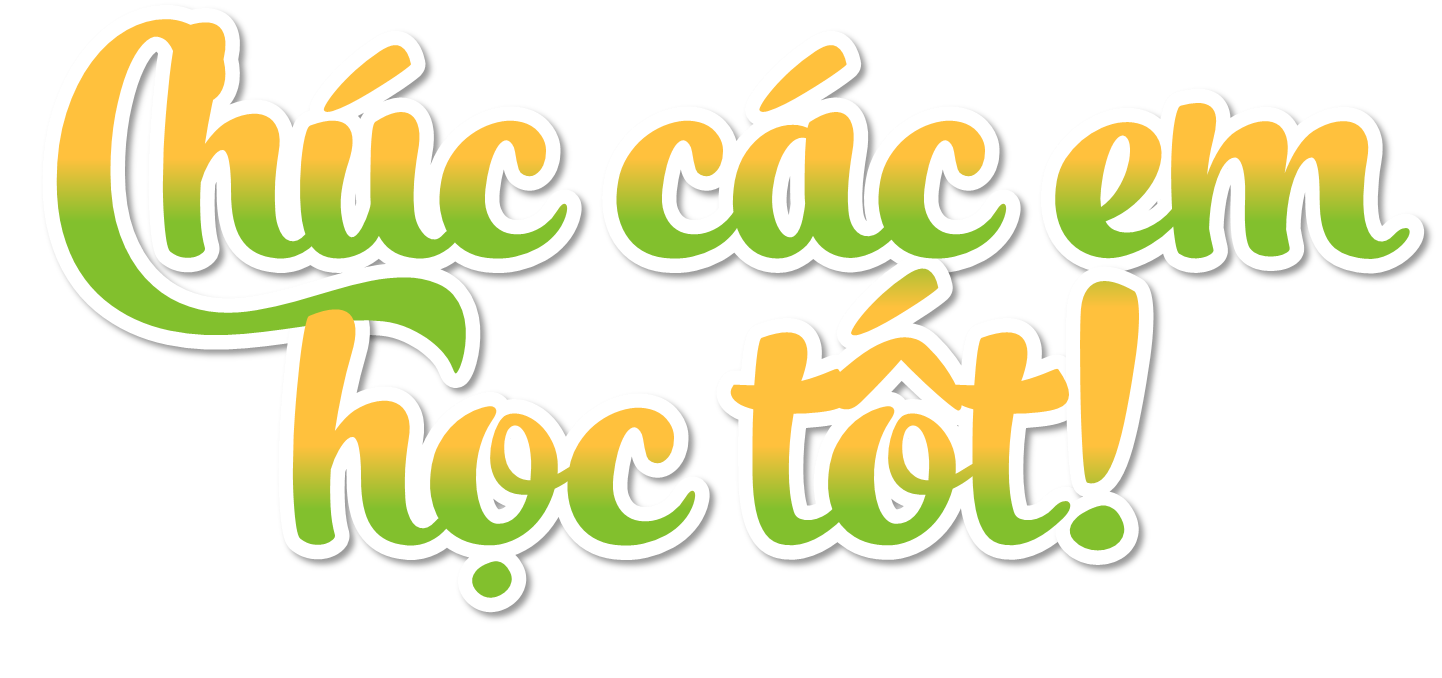 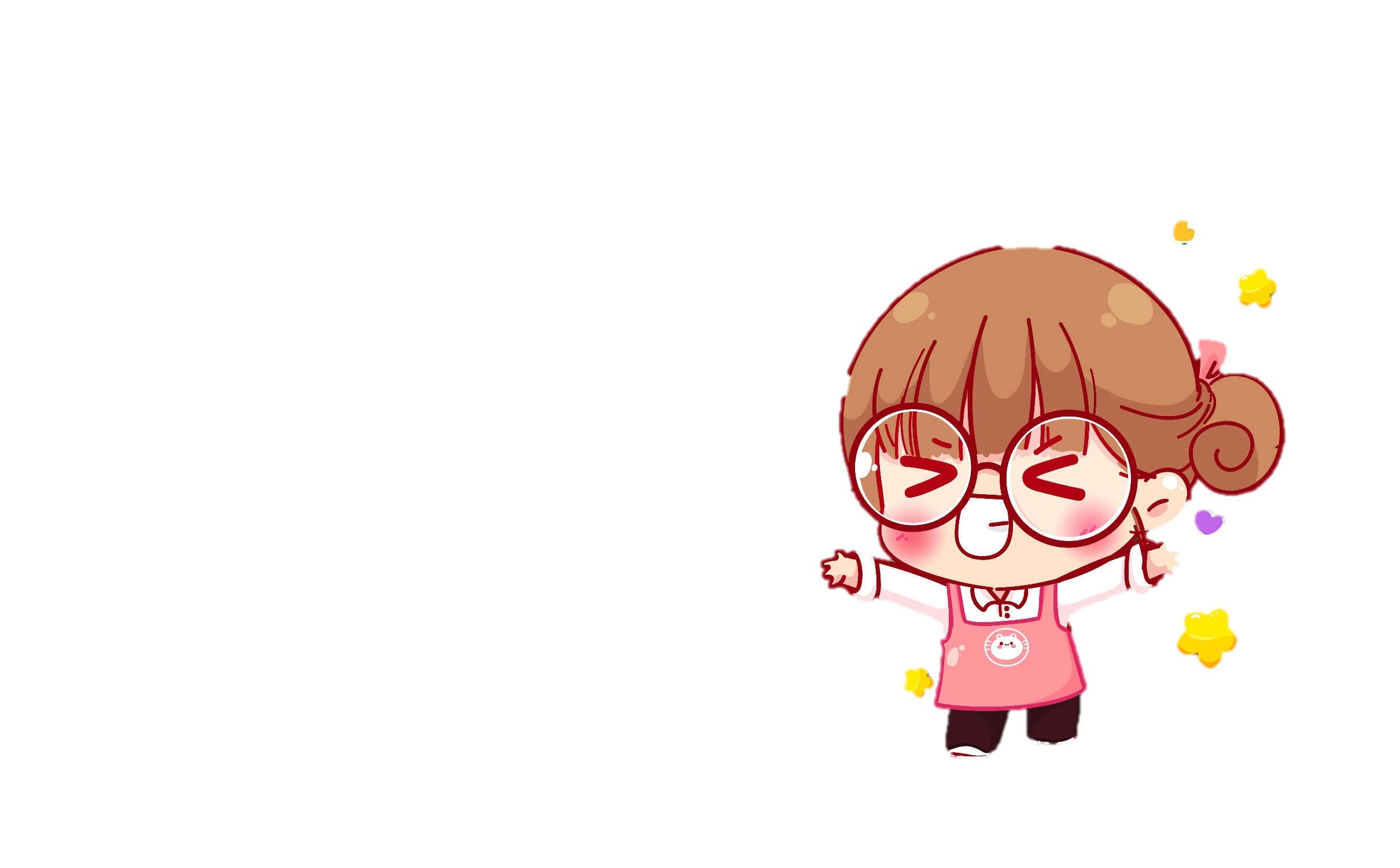